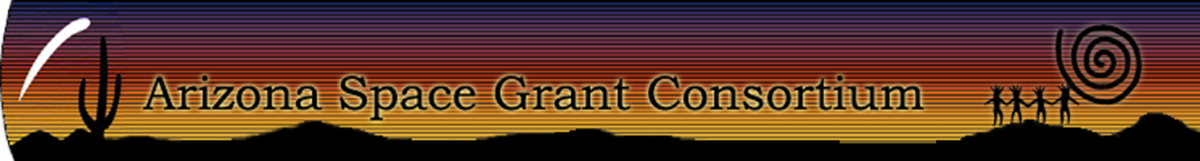 Analog Circuit and Layout Design
Max RuizCody Youngbull, SESE
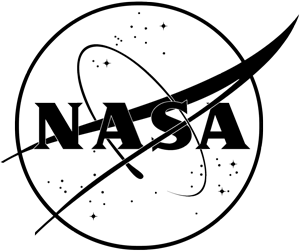 Motivation
Underwater Optical Communication System
Receiver Circuit
Printed Circuit Board
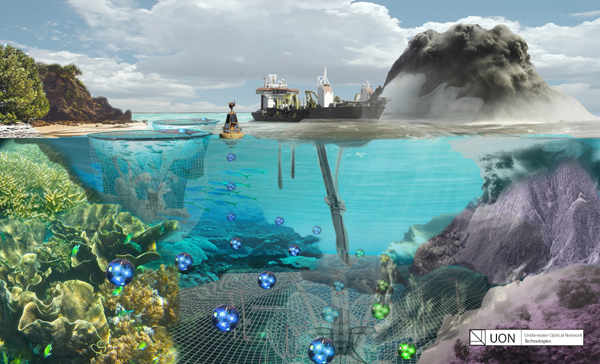 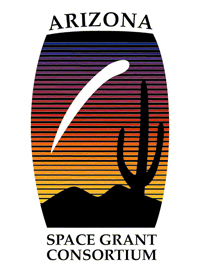 Receiver Circuit
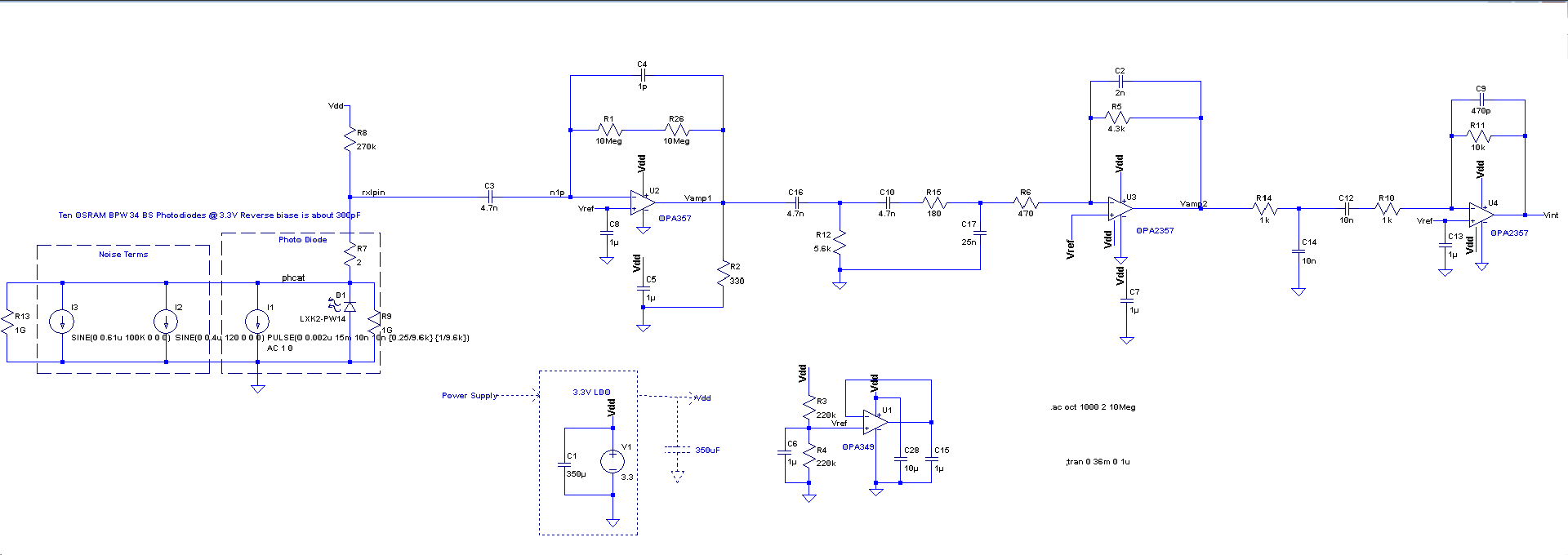 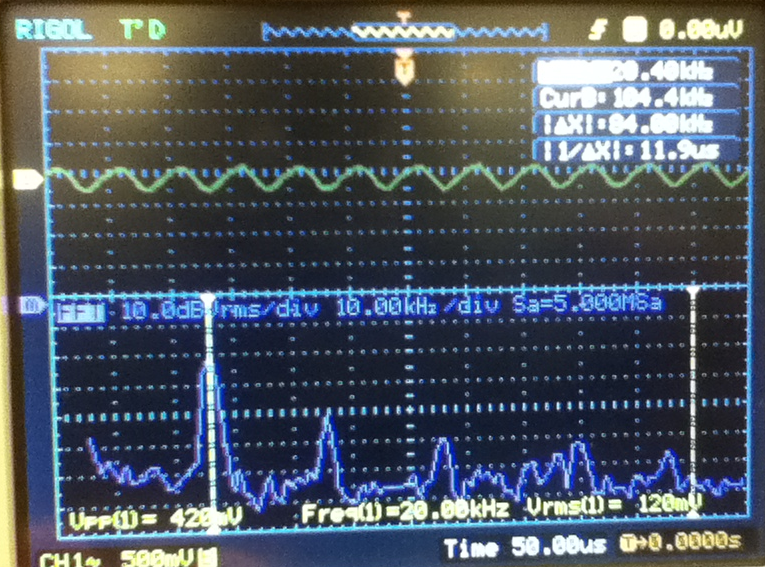 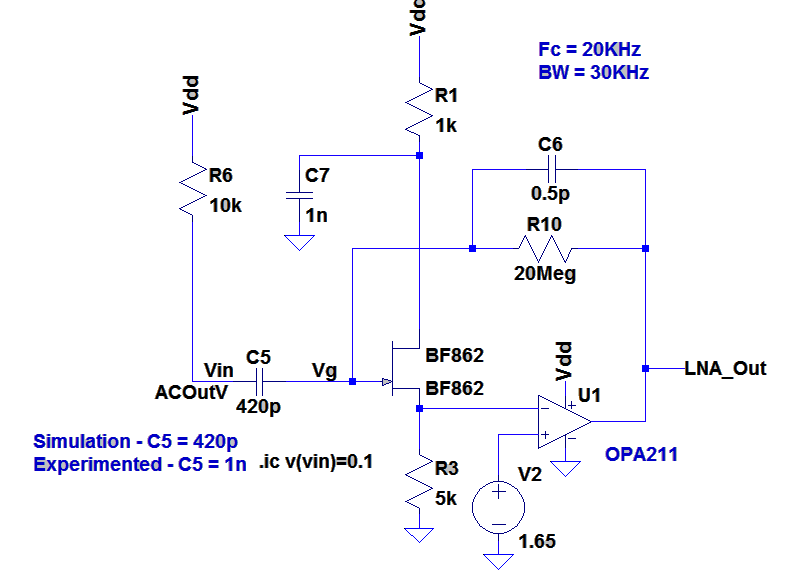 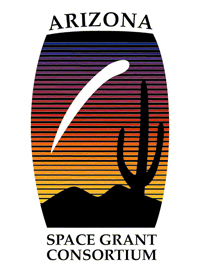 Board Design and Tools
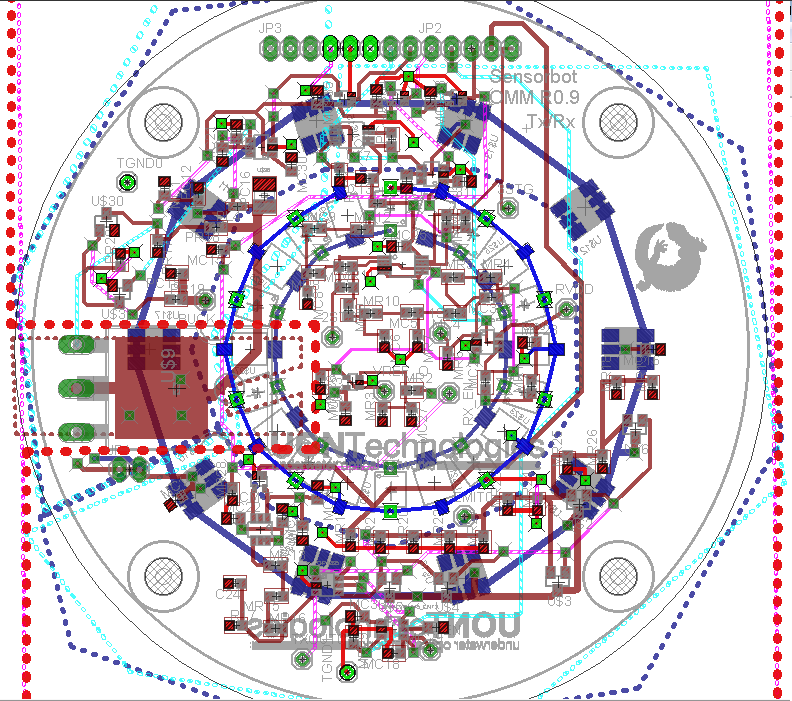 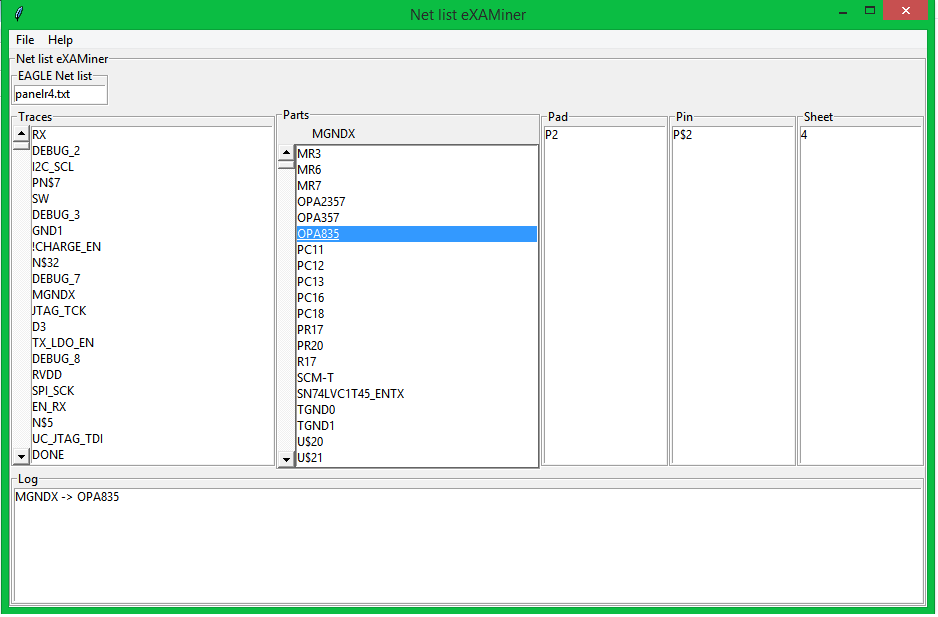 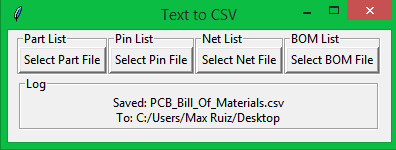 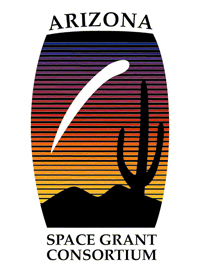 Thank You
Questions?
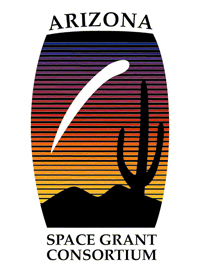